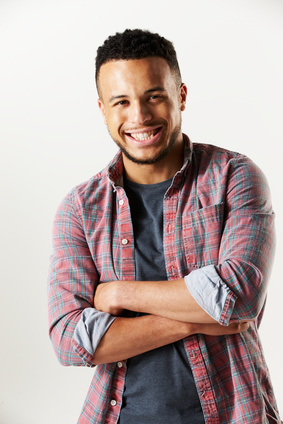 Alexandre LEVASSEUR
Titulo do trabalho